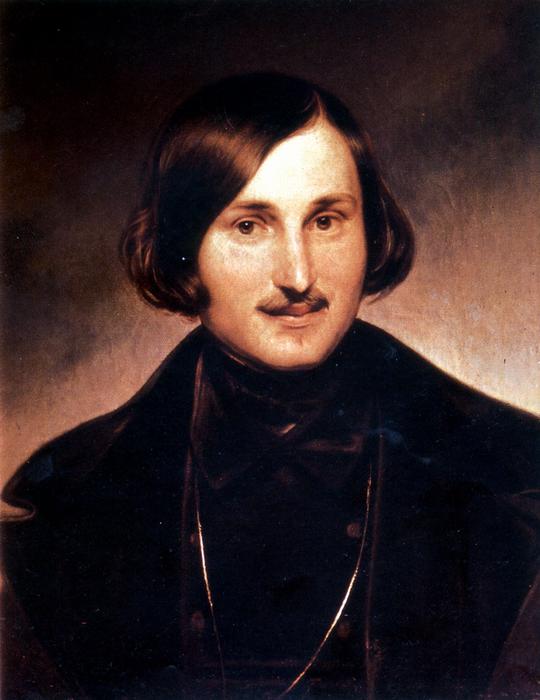 Николай Васильевич Гоголь20 марта (1апреля) 1809 - 21 февраля (4марта) 1852
Дом, в котором родился Гоголь
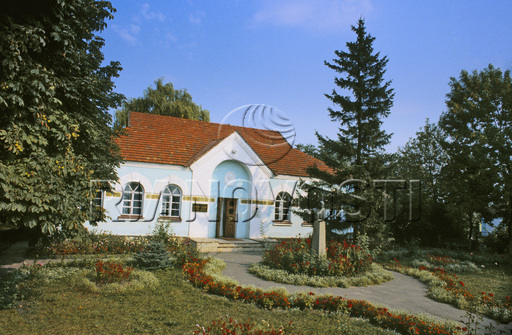 Великие Сорочинцы Миргородского уезда Полтавской губернии.
Отец Н.В. Гоголя
Василий Афанасьевич Гоголь-Яновский 
(1777-1825), 
служил при Малороссийском почтамте, в 1805 году уволился и женился на Марии Ивановне Косяровской, матери Гоголя
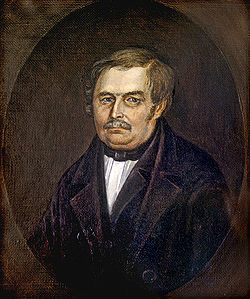 Мама Н.В. Гоголя
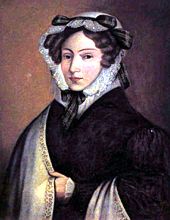 Мария Ивановна Косяровская 
 слыла первой красавицей на Полтавщине.
Васильевка (Яновщина)Здесь прошли детские годы писателя
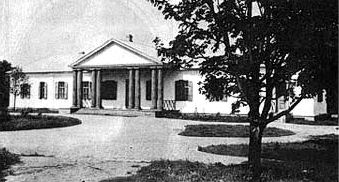 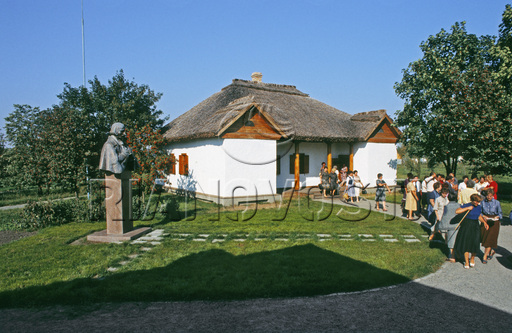 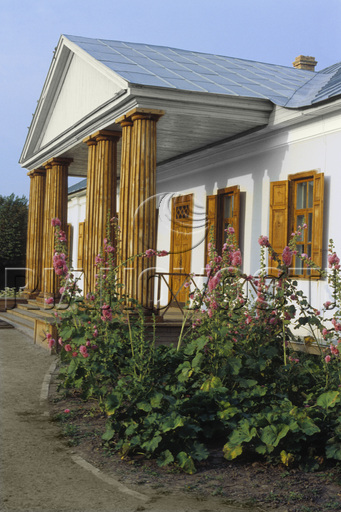 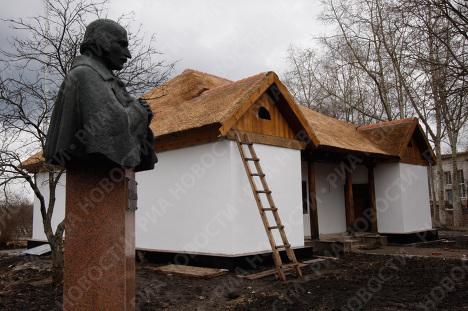 Семья большая (шестеро детей), дружная, культурная: отец писал комедии, в доме устраивались театральные постановки, на которые приглашались гости. Сам Гоголь в детстве писал стихи, мать заботилась о религиозном воспитании сына
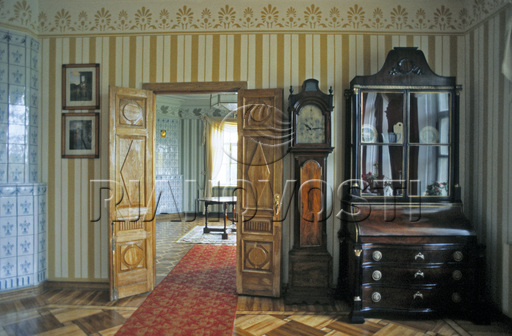 В доме – музее в Васильевке
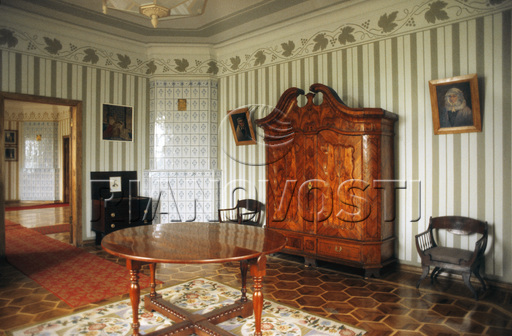 Комната матери
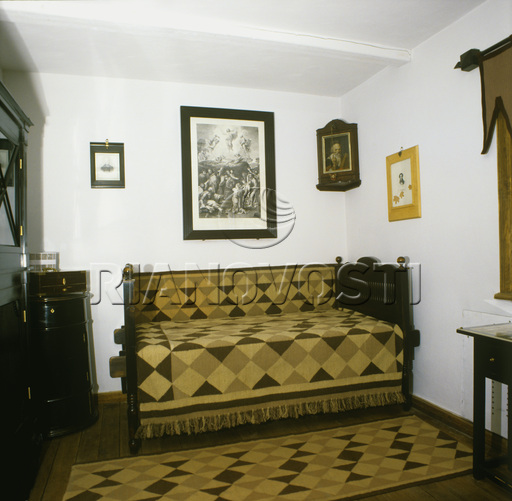 Комната писателя
Полтавское уездное училище
Здесь обучался 
с 1818 по 1819 годы
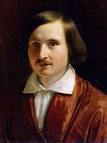 Гимназия высших наук в Нежине
Здесь Гоголь занимается живописью, участвует в спектаклях – как художник-декоратор и как актёр, пишет элегические стихотворения, трагедии, историческую поэму, повесть.
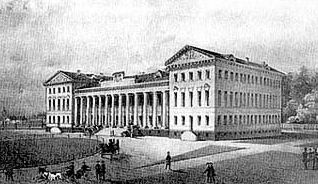 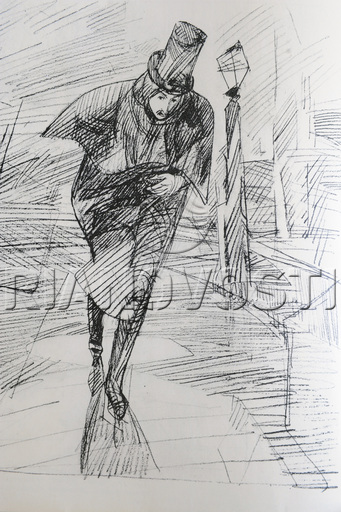 Окончив гимназию в 1828 году, Гоголь едет в Петербург. Испытывая денежные затруднения, делает первые литературные пробы: в начале 1829 года появляется стихотворение «Италия», а весной того же года поэма «Ганц Кохельгартен», изданная  под псевдонимом В. Алов. В июле 1829 года сжигает нераспроданные экземпляры и уезжает в Германию, откуда вскоре возвращается.
Н.В. Гоголь. Рис. Вит. Горячева
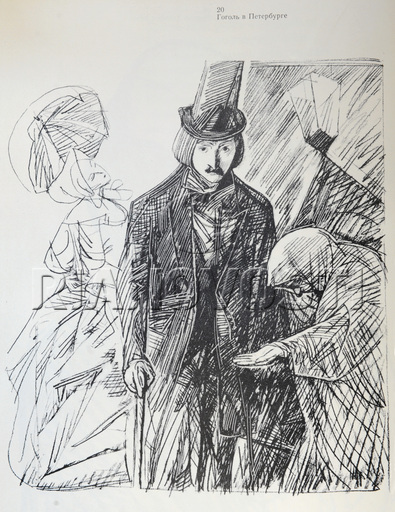 В конце 1829 года начинает служить в департаменте государственного хозяйства и публичных зданий Министерства внутренних дел.
        С апреля 1830 до марта 1831 служит в департаменте уделов (сначала писцом, потом помощником столоначальника)
Рис. Виталия Горячева
Гоголь в Петербурге
В это время Гоголь усиленно занимается литературной работой. 1830 год печатает «Вечер накануне Ивана Купала».
Знакомство с Пушкиным, Жуковским, П.А. Плетнёвым. 
Материальное положение тяжёлое. Чтобы его поправить, даёт уроки, затем, по ходатайству П.А.Плетнёва, становится преподавателем истории в Патриотическом инстинтуте.
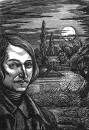 В этот период выходят в свет «Вечера на хуторе близ Диканьки» (1831-1832). 
        
Гоголь 
стал знаменитым.
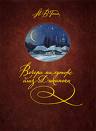 1833 год самый напряжённый – мучительные поиски дальнейшего творческого пути. Занимается изучением истории – украинской и всемирной.
В июне 1834 года был определён адъюнкт-профессором по кафедре всеобщей истории при Санкт- Петербургском университете.
Одновременно он в глубокой тайне пишет повести, составившие впоследствии два его сборника «Миргород» и «Арабески»(1835)
В 1835 году заканчивает преподавательскую деятельность и занимается только литературной работой.
В 1835 году начинает работать над «Ревизором». Премьера пьесы состоялась в Москве, в Малом театре.
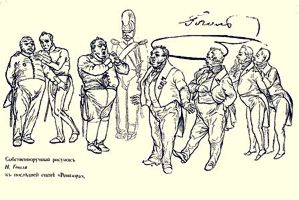 Рисунок Гоголя к последней сцене 
«Ревизора»
В июне 1836 года Гоголь уезжает за границу. Он прожил там в общей сложности 12 лет. Жил и в Германии, и во Франции, и в Италии. 
       За границей Гоголь  работает над поэмой «Мёртвые души», сюжет которой был подсказан Пушкиным. В сентябре 1839 приезжает в Москву и приступает к чтению «Мёртвых душ». Всего было прочитано 6 глав. Восторг был всеобщий.
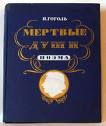 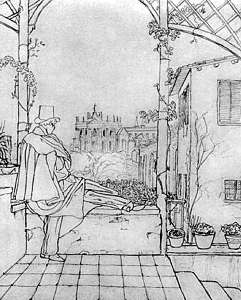 В Риме
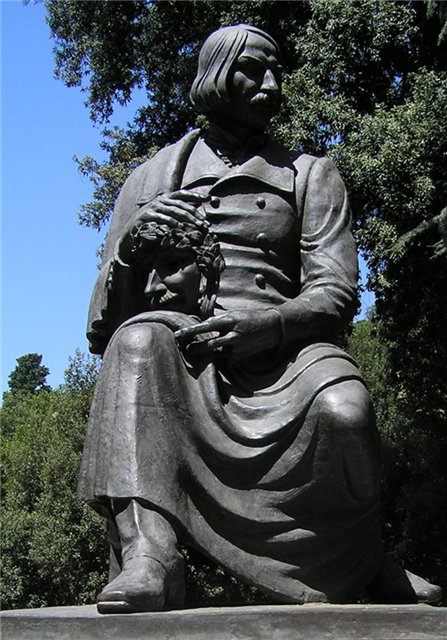 Потом уезжает в Вену, его постигает приступ тяжёлой нервической болезни.
С конца сентября 1840 по август 1841 Гоголь живёт в Риме, где завершает первый том «Мёртвых душ».
С 1842 по 1845 живёт за границей в Италии, работает над вторым томом «Мёртвых душ».
В начале 1845 у Гоголя появляются признаки нового душевного кризиса. В конце июня или в начале июля 1845  в состоянии резкого обострения болезни, Гоголь сжигает рукопись второго тома.
В 1847 году в Петербурге были опубликованы «Выбранные места из переписки с друзьями».
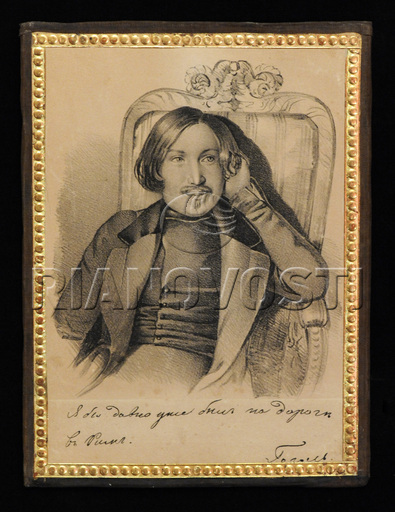 Книга «Выбранные места из переписки с друзьями» была подвергнута резкой критике. Все эти отклики настигли писателя в дороге в Германию: «Здоровье моё … потряслось от этой для меня сокрушительной истории по поводу моей книги. Дивлюсь, сам, как я еще остался жив».
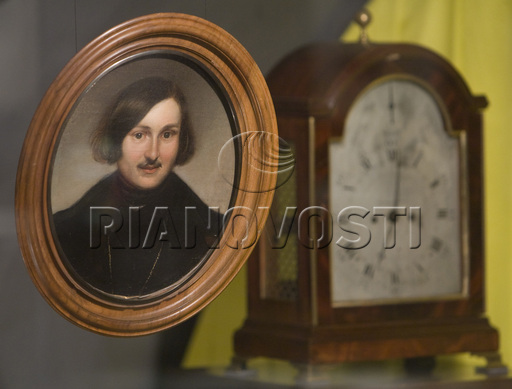 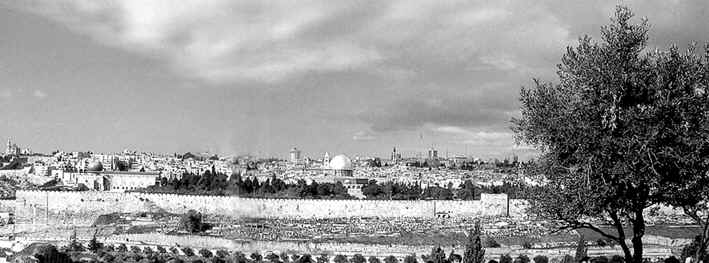 Гоголь готовится к паломничеству по святым местам.
          1848 – Иерусалим. Во Святом Граде Гоголь проводит ночь в алтаре у Гроба Господня. Но после Причащения с грустью признается себе: «Я не стал лучшим, тогда как все земное должно было во мне сгореть и остаться одно небесное».
Иерусалим
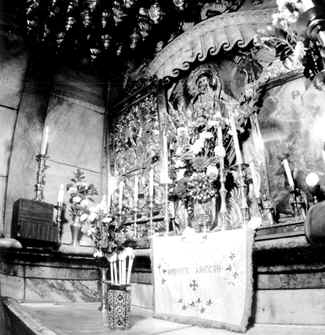 Гроб Господень
1849-1850- живёт в Москве. 
        Весной 1850 года  Гоголь предпринимает первую и последнюю попытку жениться – делает предложение Анне Виельгорской, но получает отказ.
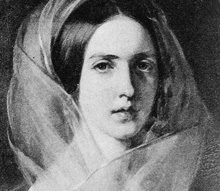 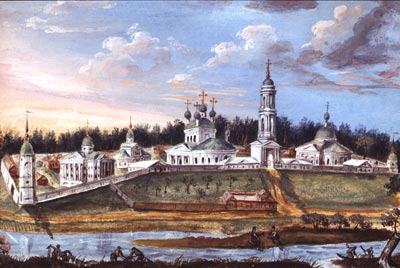 В июне 1850 года впервые посещает Оптину пустынь. Всего Гоголь посещает трижды Оптину пустынь, встречается со старцами и уже не в первый раз в своей жизни изъявляет желание «поступить в монахи».
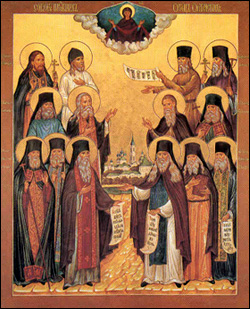 1 января 1852 года Гоголь сообщает, что 2 том окончен. 
Новый кризис в связи со смертью Е.Хомяковой (сестра Н.Языкова), человека духовно близкого Гоголю.
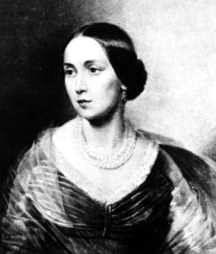 Е. М. Хомякова
Хорошо известна дружба Гоголя со священником Матфеем Константиновским в последние годы жизни. Именно перед самой кончиной, в январе 1852 года, отец Матфей посещал Гоголя, и Гоголь читал ему отдельные главы из 2 части поэмы «Мертвые души». Не все понравилось отцу Матфею, и после этой реакции и разговора Гоголь сжигает беловую рукопись 2 тома поэмы в камине. 
18 февраля 1852 года Гоголь исповедовался, соборовался и причастился. 
     Через три дня под утро перед самой смертью в полном сознании он сказал: «Как сладко умирать!»
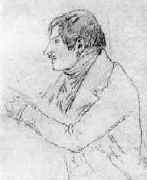 Москва, Никитский бульвар, 7
В этом доме с 1848 по 1852 год прожил Н. В. Гоголь, здесь же, в феврале 1852 года он и скончался. В левом крыле дома находятся комнаты, в которых жил Николай Васильевич: спальня, где он работал, переписывая свои произведения. Работал Гоголь стоя, переписывал произведения сидя, знал все свои крупные сочинения наизусть. Часто можно было слышать, как он прогуливался по комнате и проговаривал свои произведения.
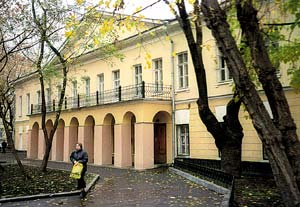 Письменный стол
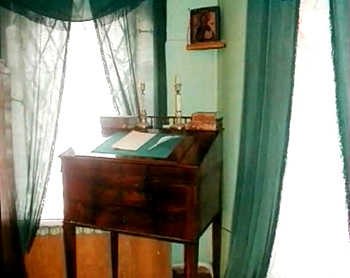 Чернильница писателя
Портфель писателя
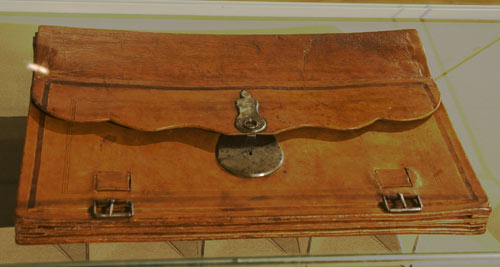 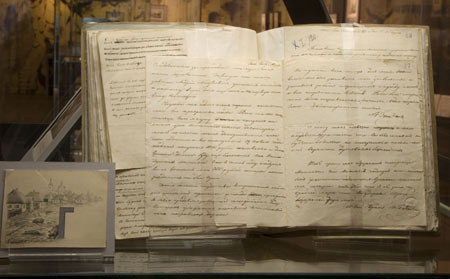 Рукописи Н.В. Гоголя
Комната, где скончался писатель
21 февраля Гоголь умер в своей последней квартире в доме Талызина в Москве.
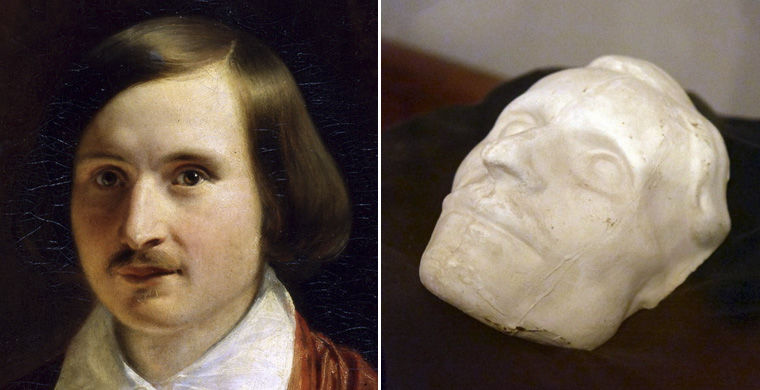 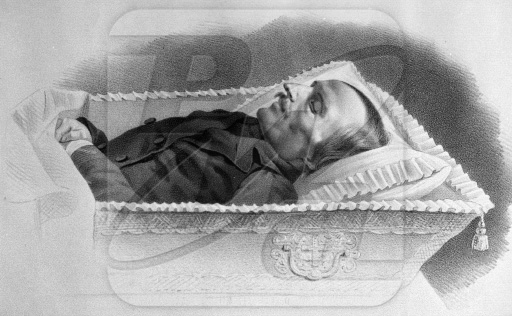 Гоголь на смертном одре
Посмертная маска Гоголя
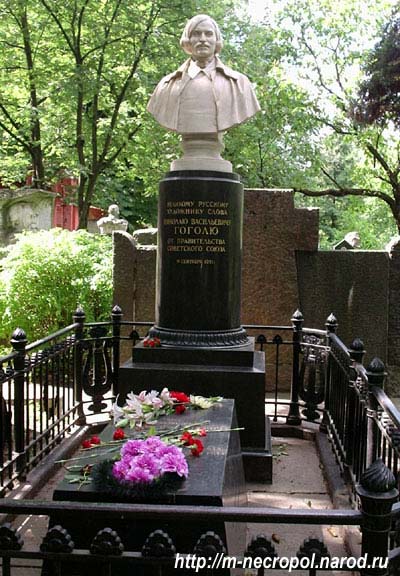 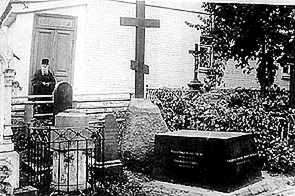 Похороны писателя состоялись при огромном стечении народа на кладбище  Свято-Данилова монастыря, а в 1931 останки Гоголя были перезахоронены на Новодевичьем кладбище. 
На могиле Гоголя написаны слова из пророка Иеремии: «Горьким словом моим посмеюся».По воспоминаниям близких ему людей, Гоголь каждый день читал главу из Библии и всегда держал при себе Евангелие, даже в дороге.